05 February 2019
Joint Inspection Unit of the United Nations System
Geneva, Switzerland
Using Behavioural Approaches in Organizational Change Management: Lessons and Opportunities for the UN System
Lori Foster, Ph.D.
Professor of Psychology
North Carolina State University, USA
University of Cape Town, South Africa
Reform
Change Management
Culture
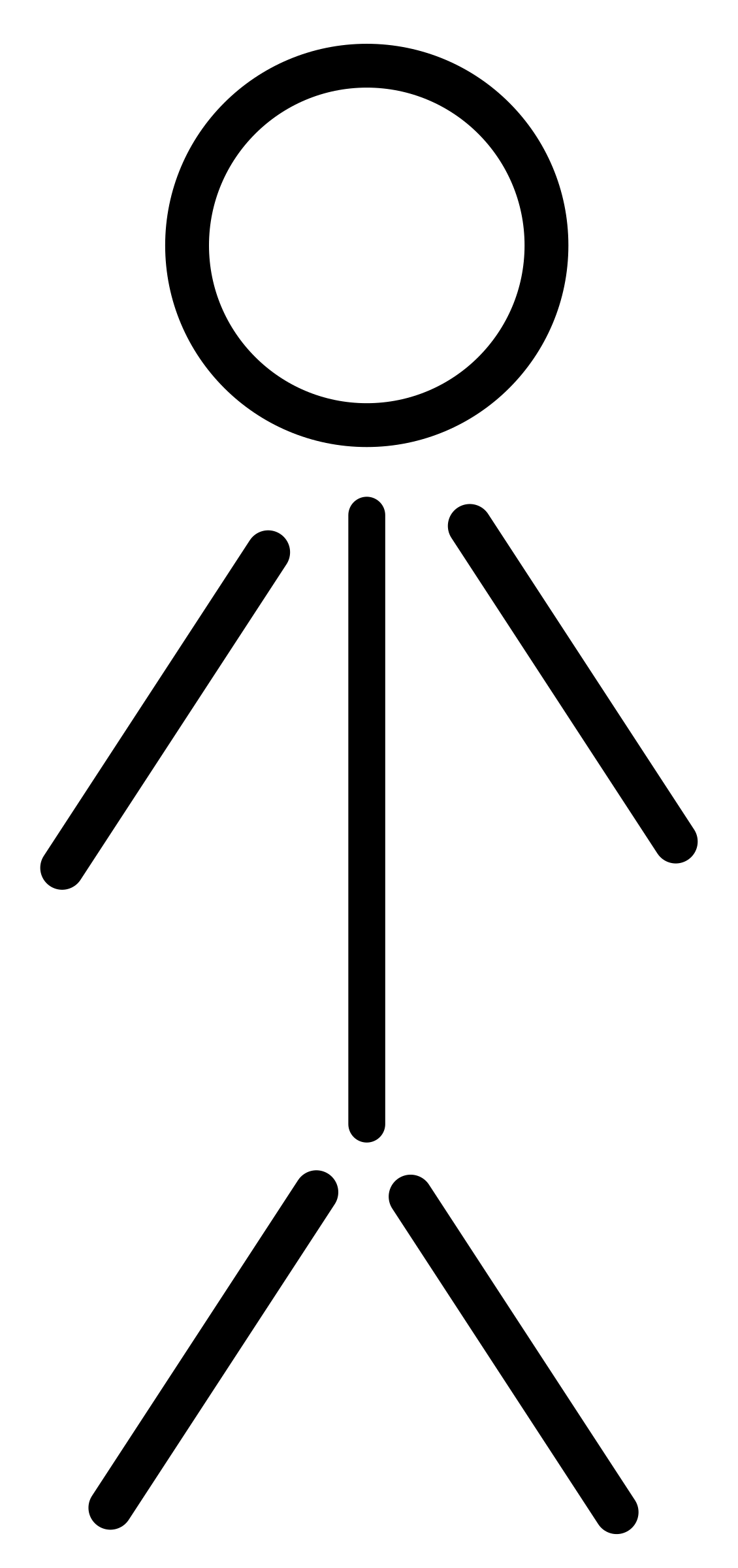 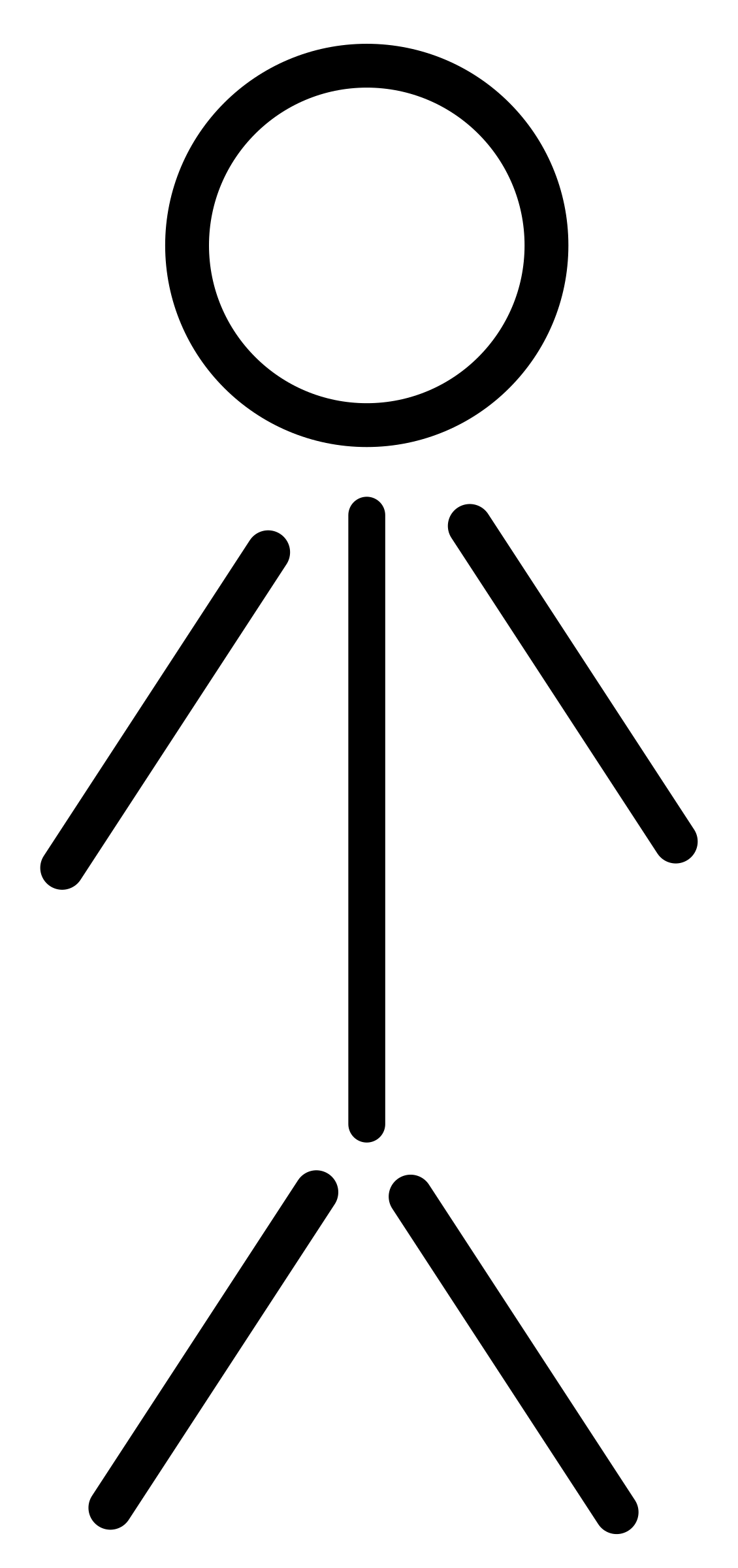 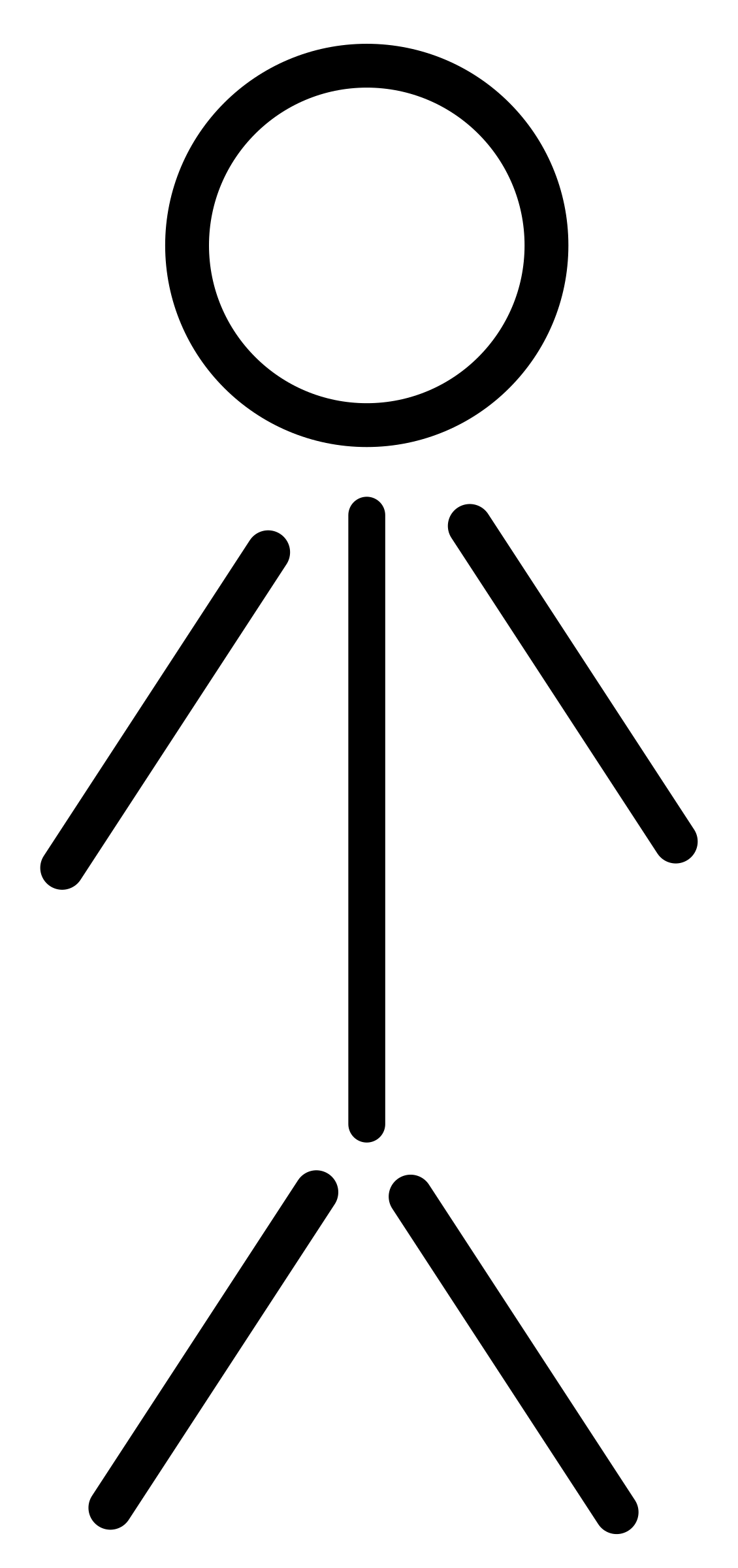 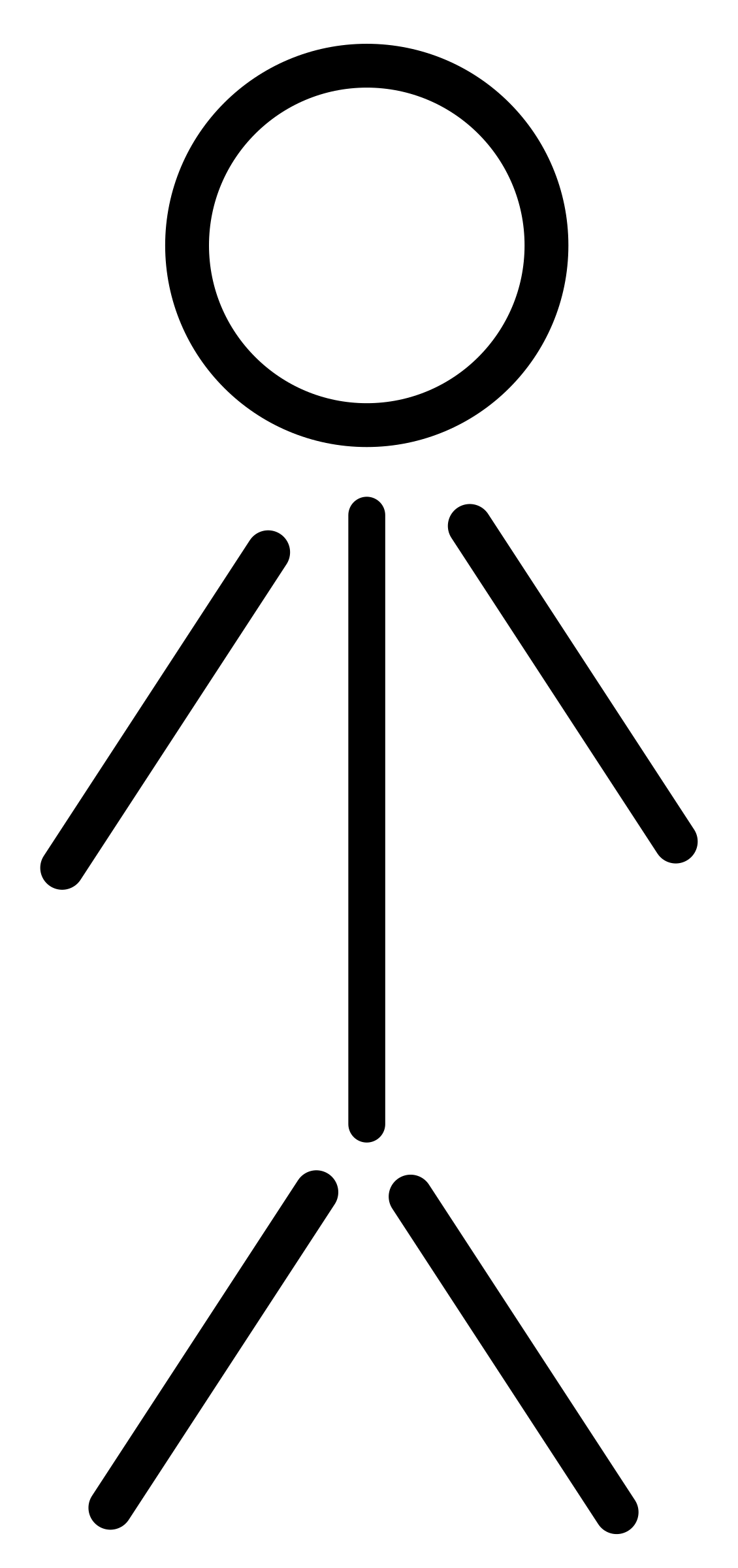 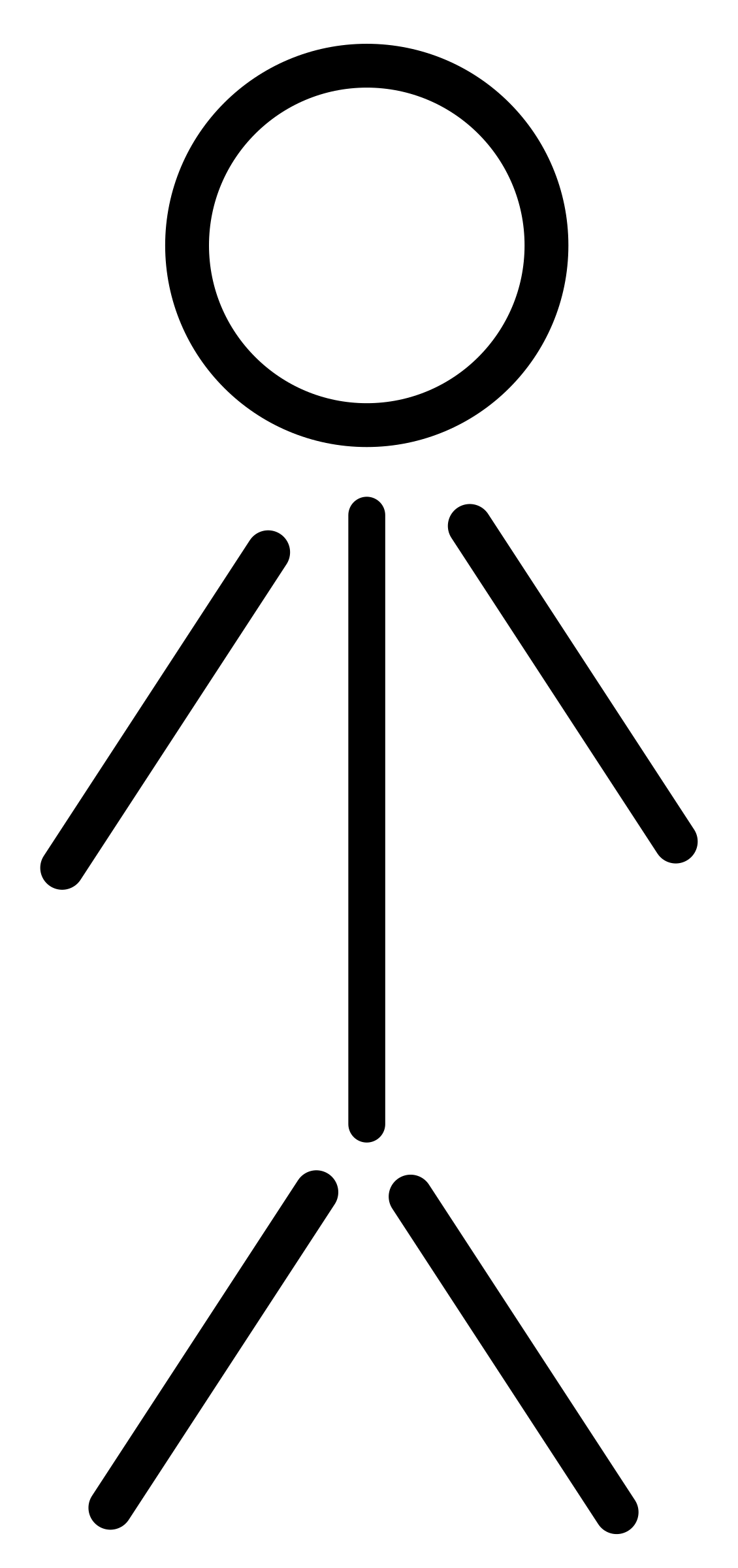 2
“Working Differently Together”
“Shifting The Culture”
“Be The Change”
3
I-O Psychology
Behavioral
Economics
Behavioral
Economics
Behavioural Insights
Lessons derived from the behavioural and social sciences, including decision making, psychology, cognitive science, neuroscience, organisational and group behaviour (OECD, 2017).
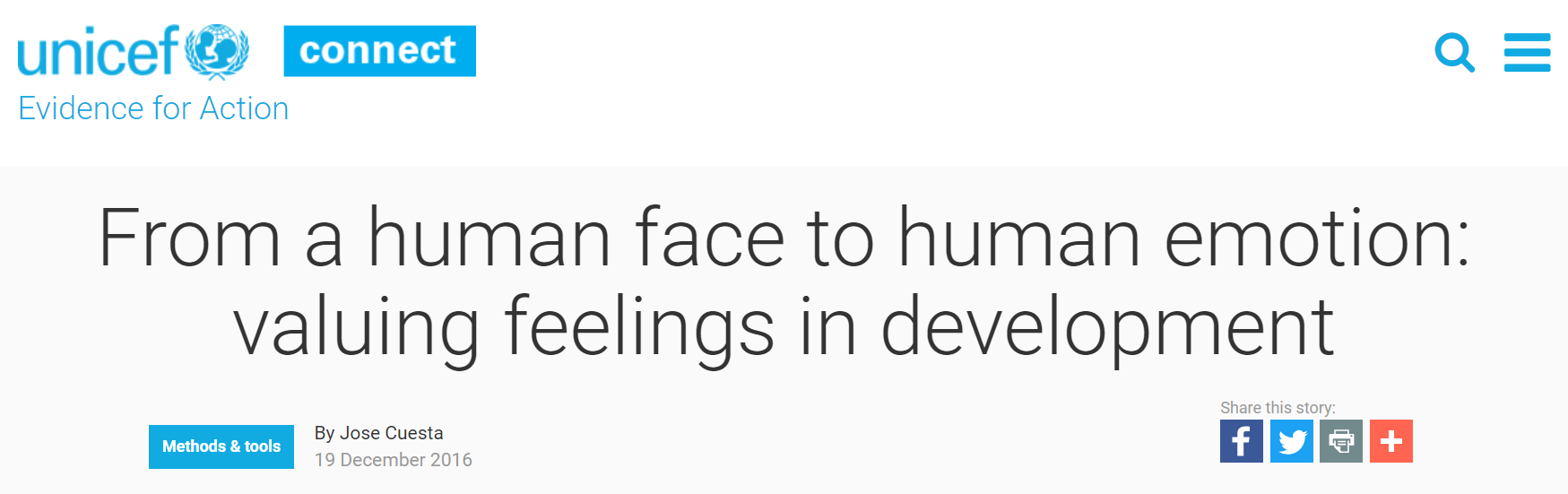 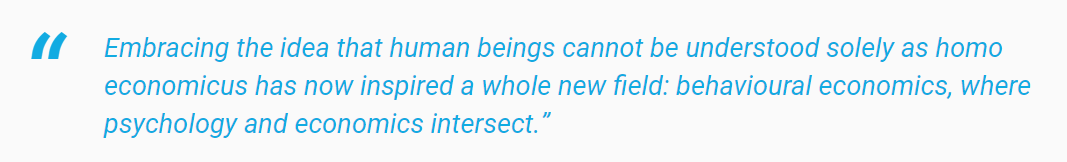 Behavioral Insights
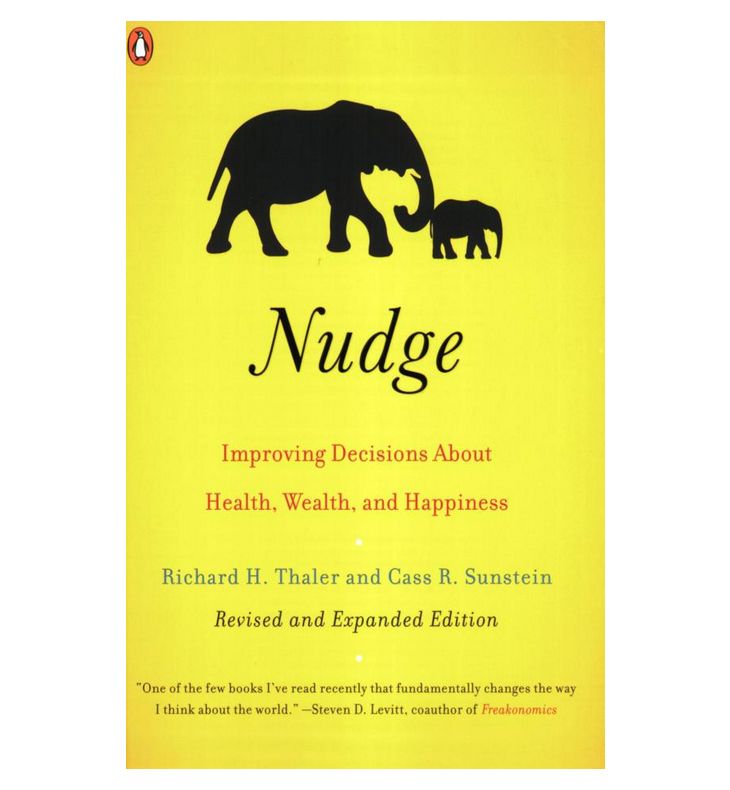 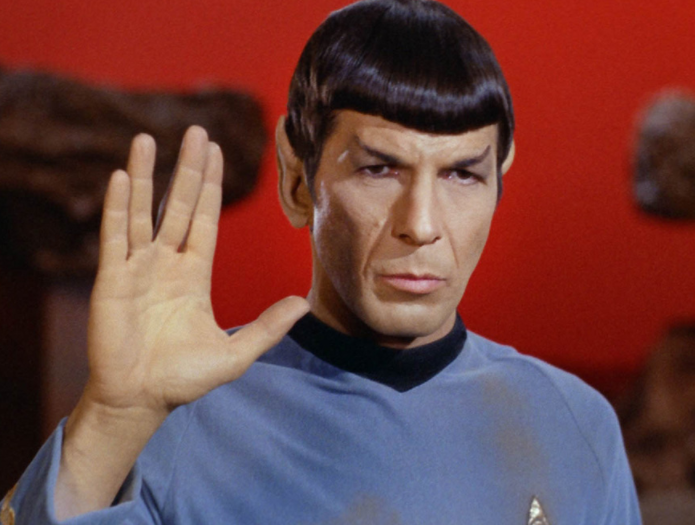 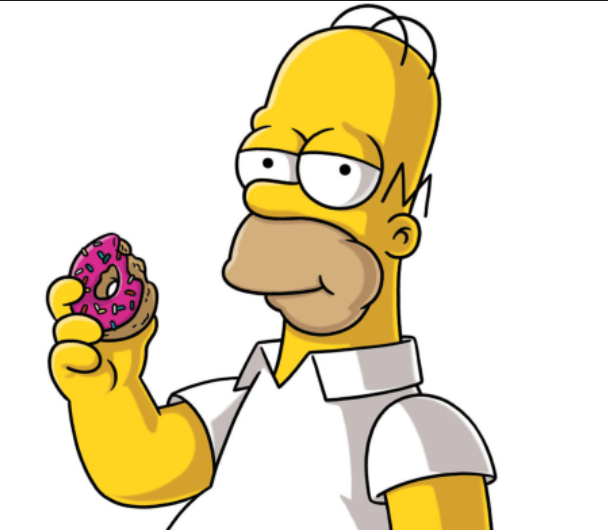 Homo Economicus
Homo Sapien
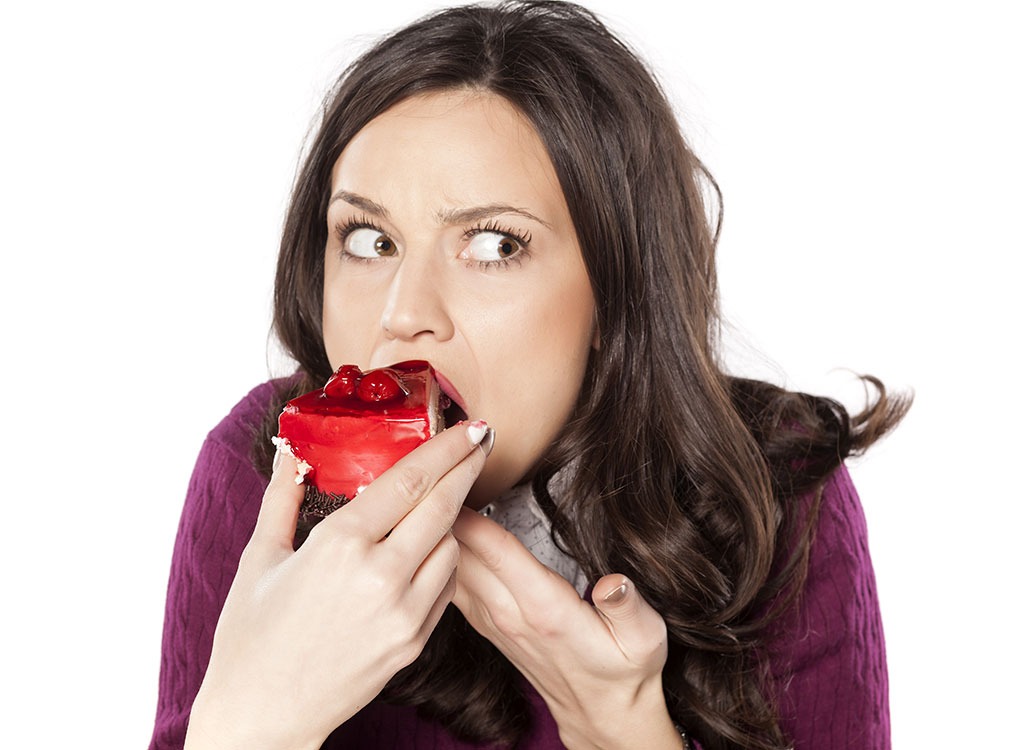 People may want to:
attend a training
use a new technology
comply with a new procedure
provide regular performance feedback
etc.
…but may fail to follow through on their intentions for a variety of reasons.
[Speaker Notes: Research has evaluated several different types of interventions designed to help individuals carry out the intentions they themselves have, many of which have been or could be fruitfully incorporated into public policy.]
Overconfidence
Present Bias
Loss Aversion
Status Quo Bias
Inattention
Temptation
Procrastination
Hassle Factors
Inertia
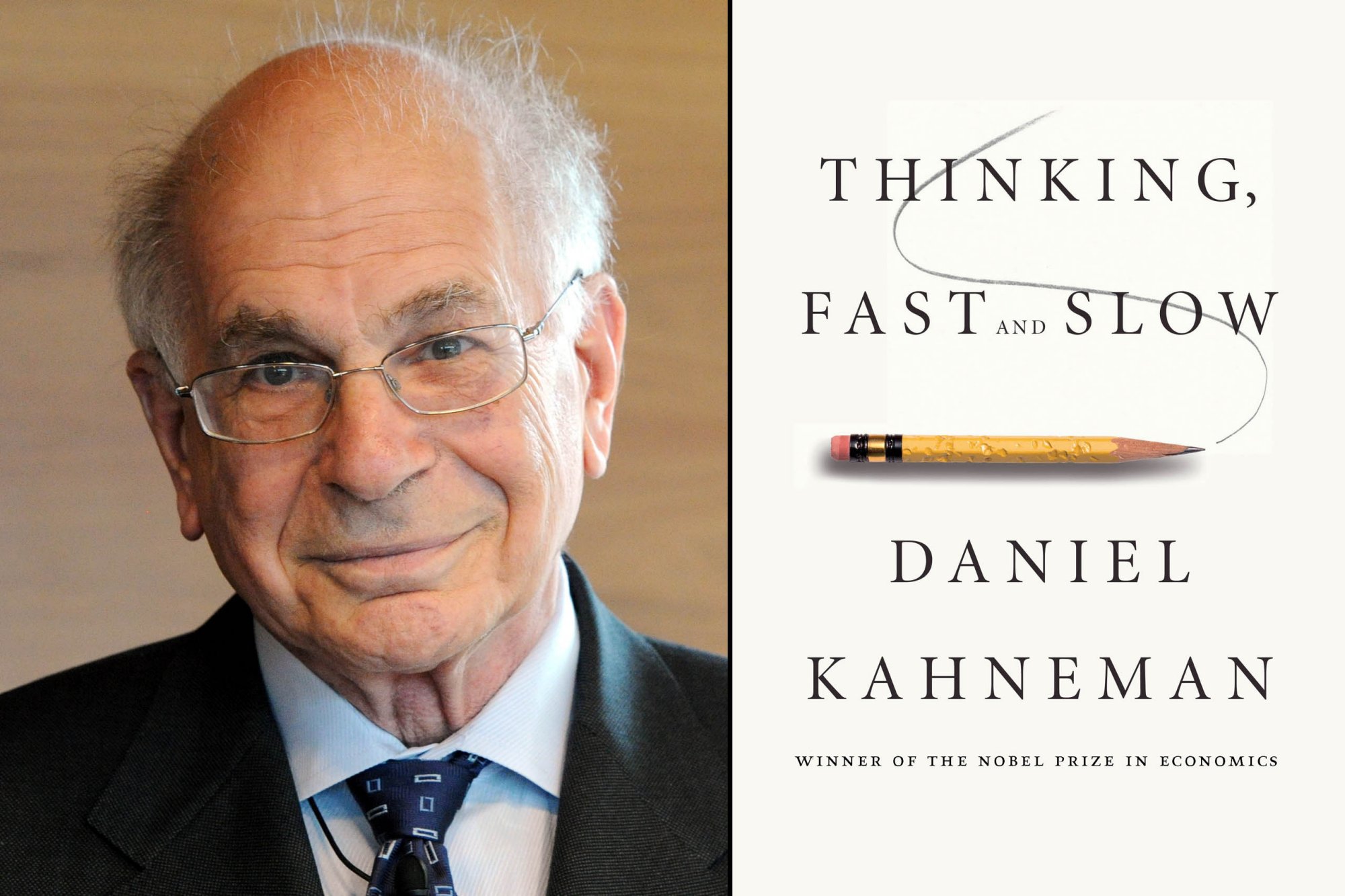 2002
[Speaker Notes: https://www.nytimes.com/2016/12/06/books/review/michael-lewis-undoing-project.html
Michael Lewis (Moneyball), book The Undoing Project]
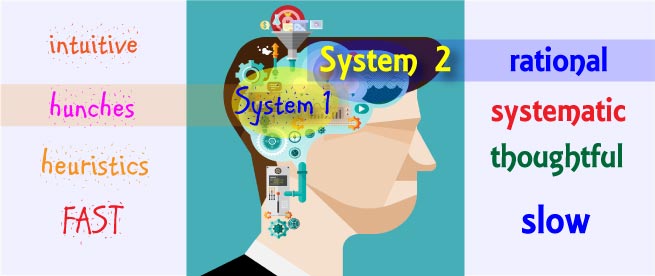 “Predictably Irrational”
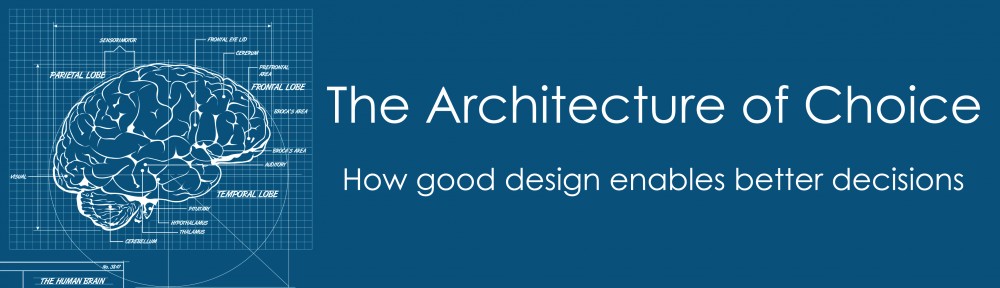 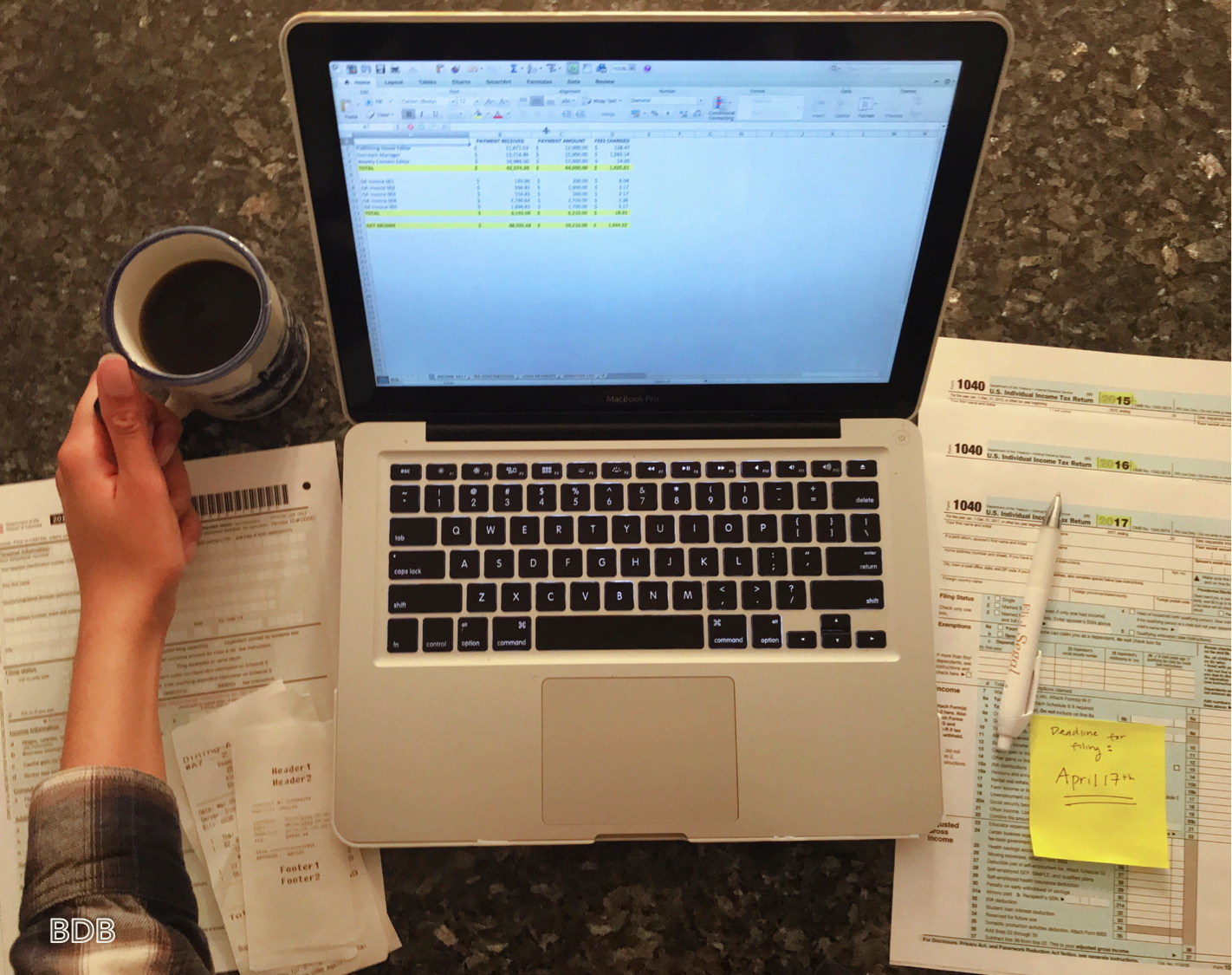 [Speaker Notes: Diener and Wallbom (1976). Based on Zimbardo's (1970) theory of deindividuation and Duval and Wicklund's (1972) theory of “objective self-awareness” it was predicted that self-awareness would lead to a decrease in transgressive behavior. Subjects were either made self-aware (seated in front of a mirror listening to their own tape-recorded voice) or nonself-aware (seated to the side of the mirror listening to another's voice) and were given an opportunity to cheat on an anagrams test. Significantly more cheated in the nonself-aware condition (71%) than in the self-aware condition (7%).]
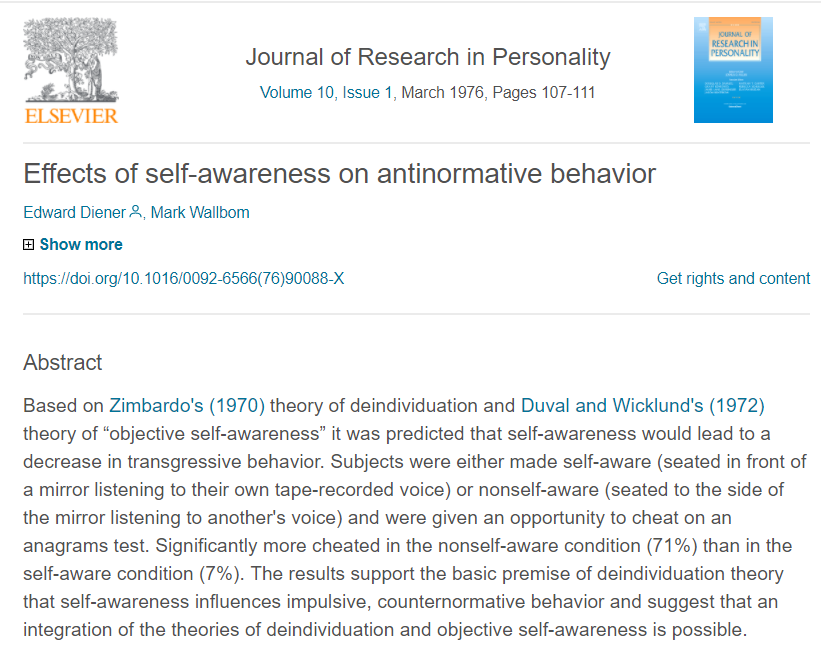 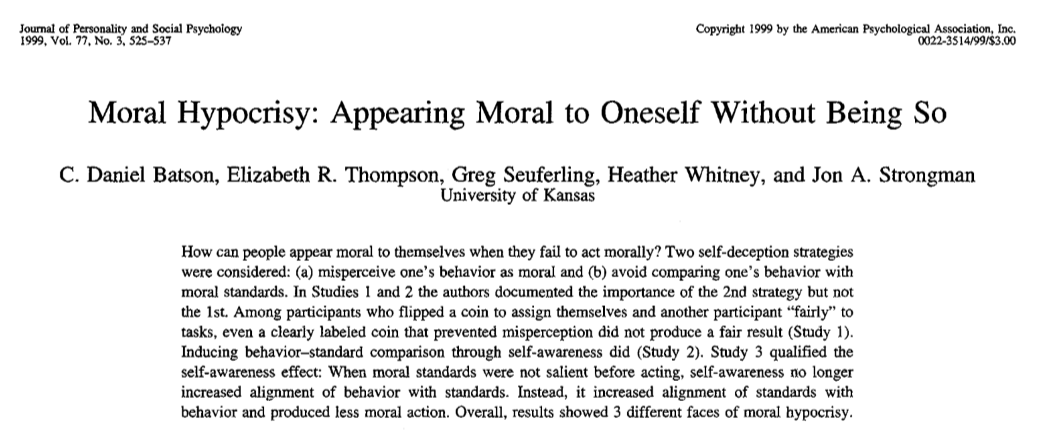 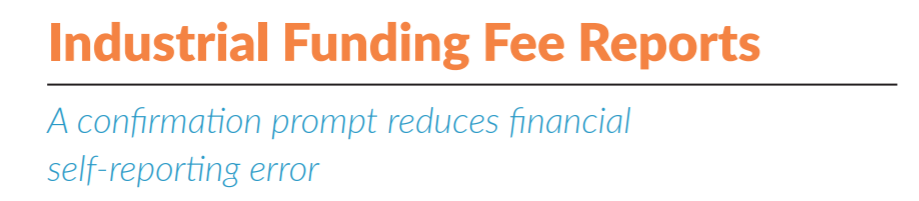 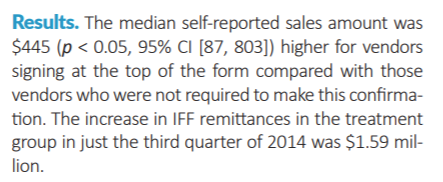 [Speaker Notes: https://behavioralpolicy.org/wp-content/uploads/2017/05/BSP_vol1is2_Congdon.pdf

To promote more accurate self-reporting of the sales and, consequently, more accurate payments of the IFF, SBST and GSA introduced a required signature box at the top of an online payment form for a random sample of roughly 18,000 contractors. The signature box asked contractors to confirm the truth and accuracy of the information they were about to report. This intervention is based on research showing that requiring people to sign their names to confirm the accuracy of self-reported statements at the top of a form can reduce self-reporting errors.7 Results demonstrated that the signature box at the top of the form was effective. The median self-reported sales amount was $445 higher for vendors signing at the top of the form compared with those vendors who were not required to make this confirmation. The combined amounts collected totaled $28.6 million from those for whom the confirmation was required, compared with $27.0 million from those for whom it was not. In other words, by introducing the signature box, the federal government collected an additional $1.59 million in fees in a single quarter.]
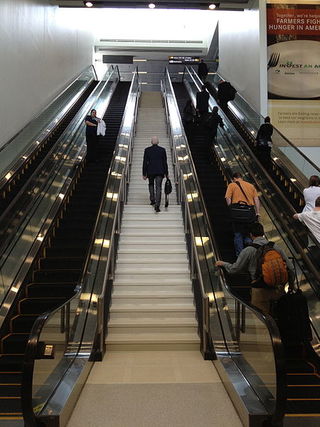 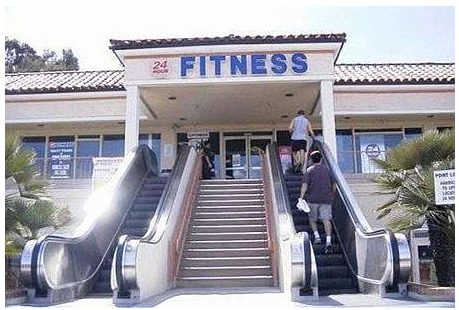 Pinpoint Behaviours to Change During:
Unfreezing:
Willingness to abandon old and adopt new.
Change:
The new is put into place.
Refreezing:
Normalizing the new.
Moving from compliance to commitment.
Kurt Lewin’s 3-Stage Model of Change
www.unjiu.org
20
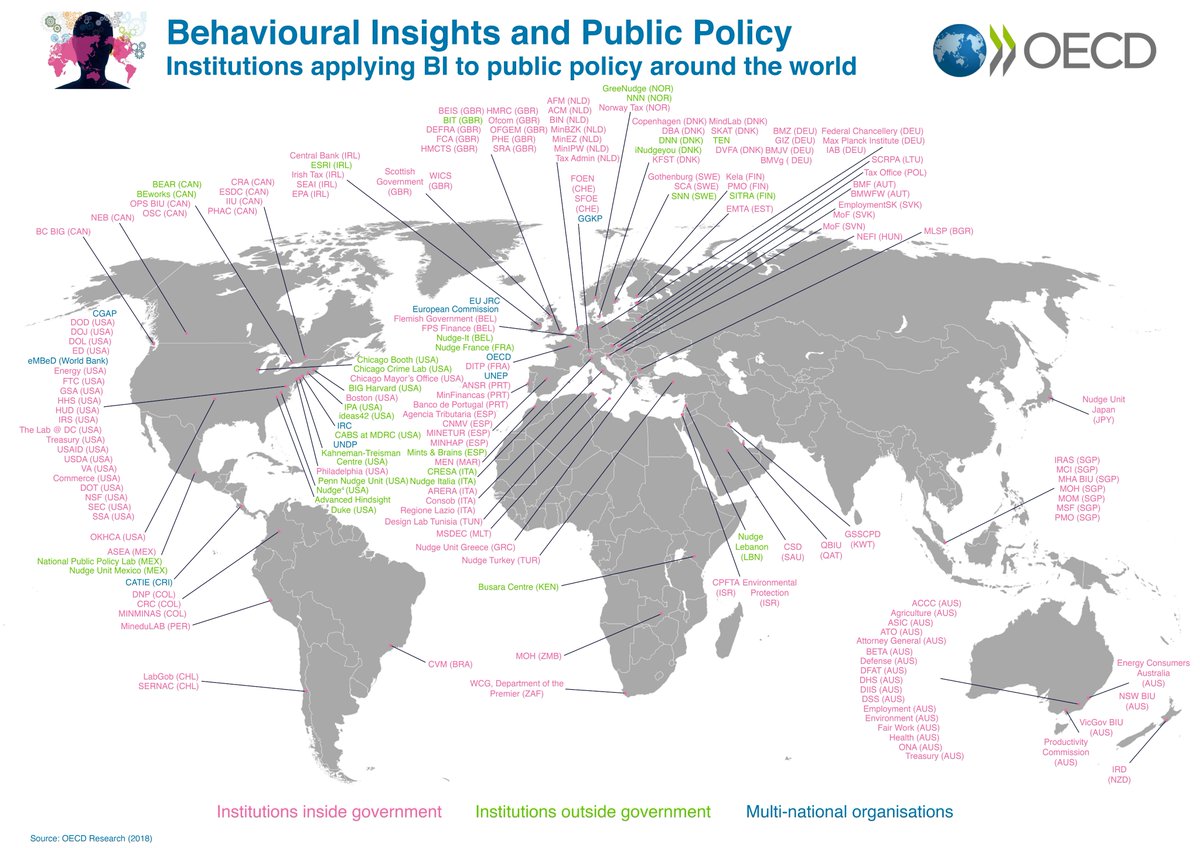 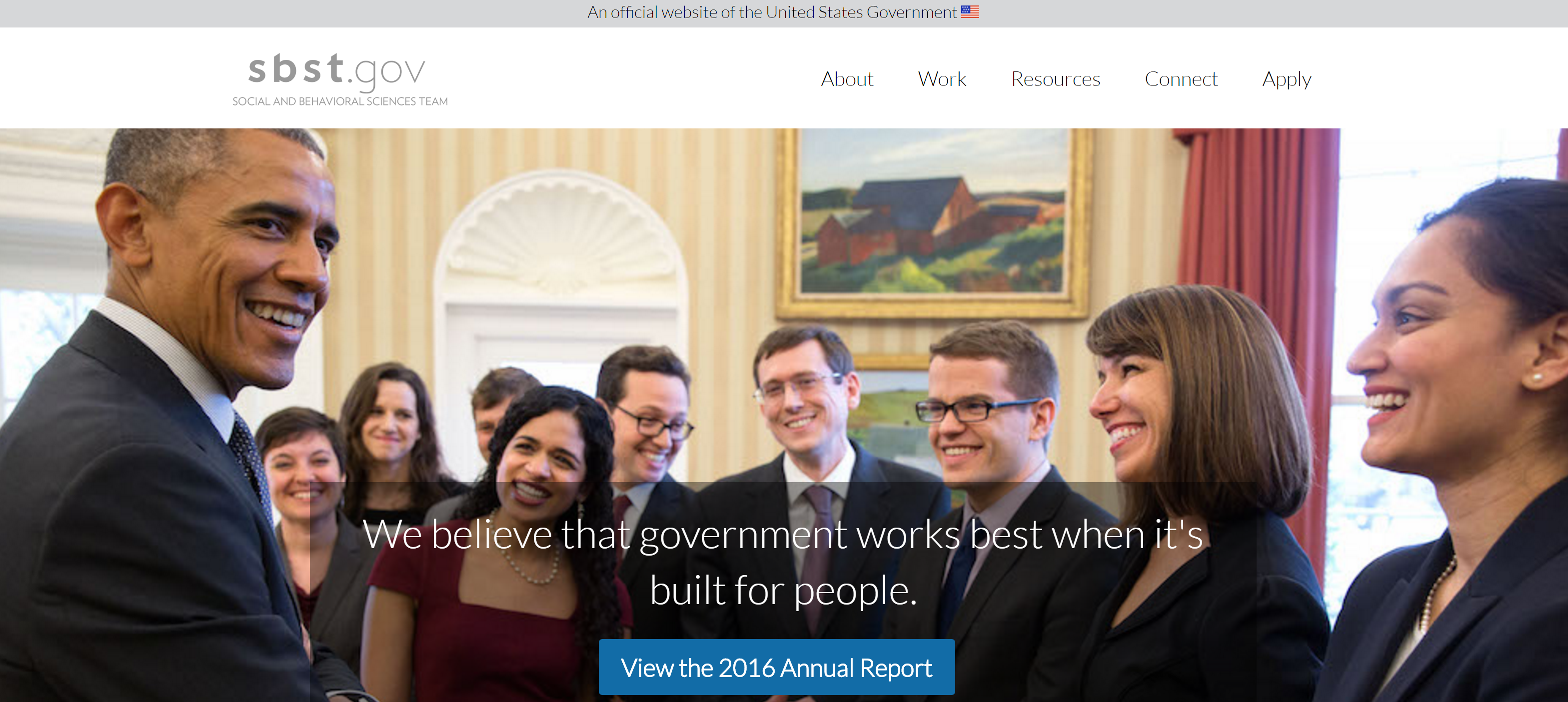 [Speaker Notes: https://obamawhitehouse.archives.gov/blog/2015/02/06/west-wing-week-020615-or-all-dreamers]
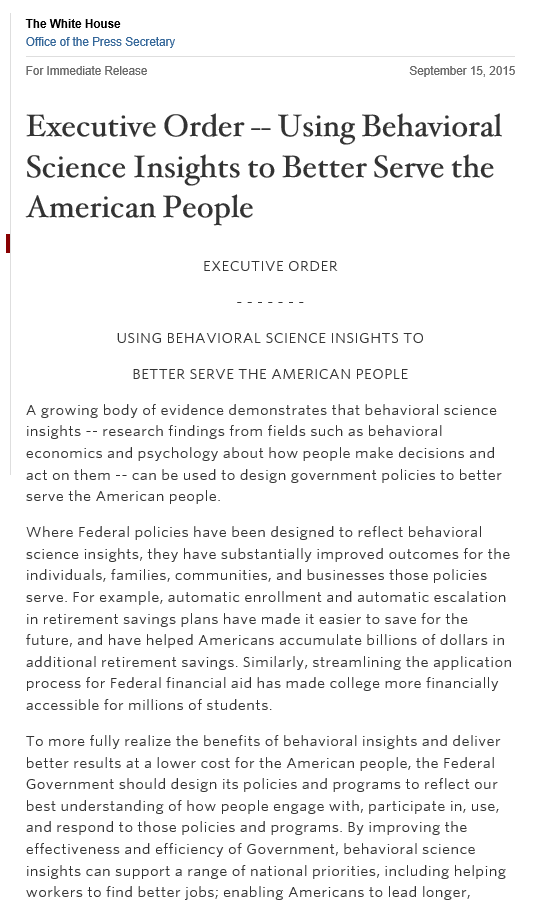 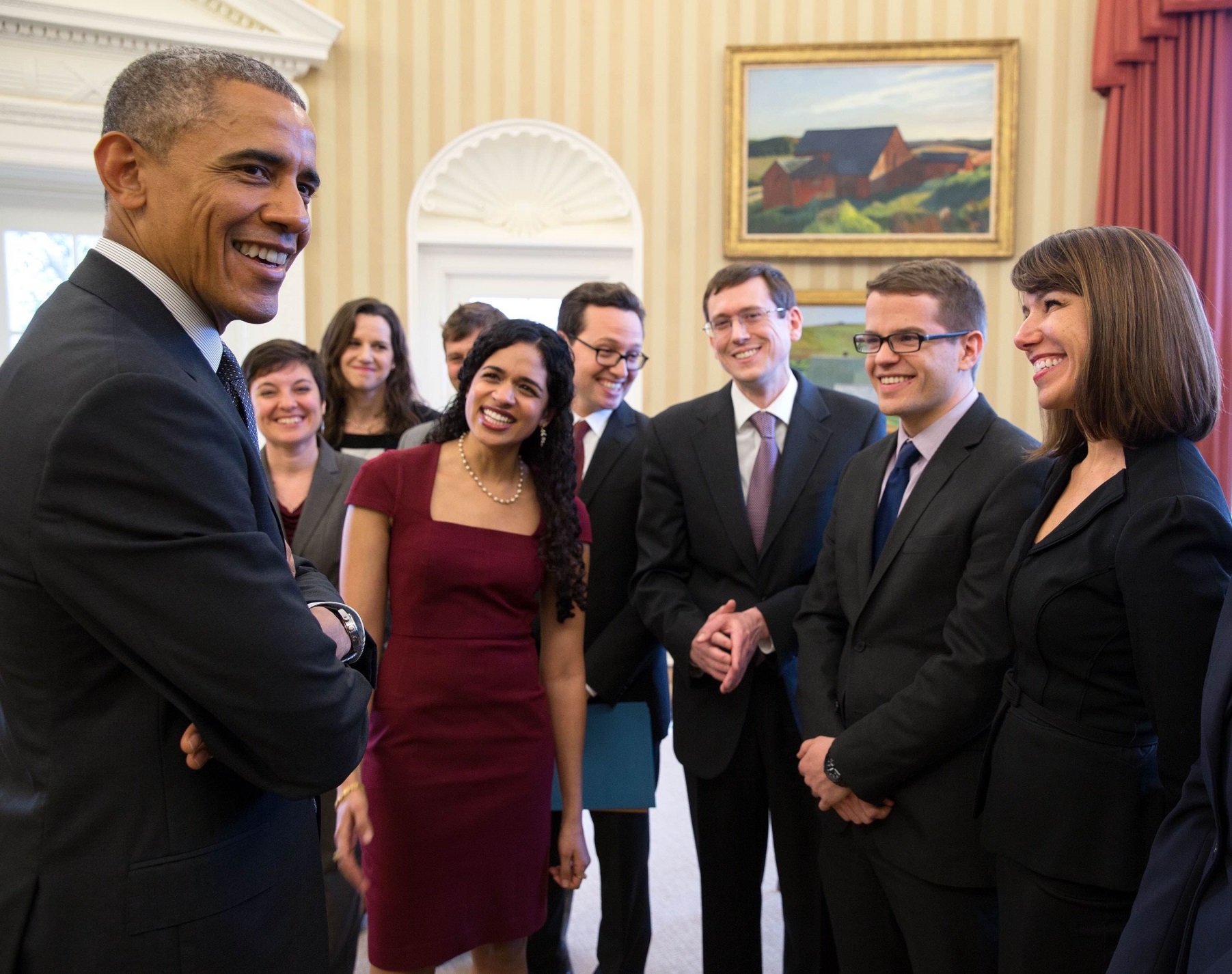 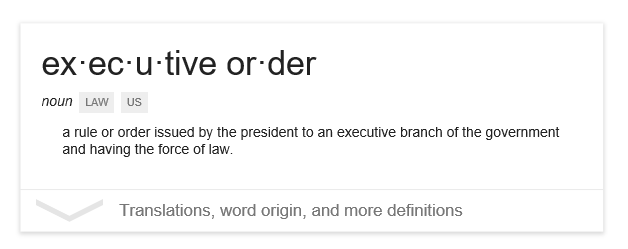 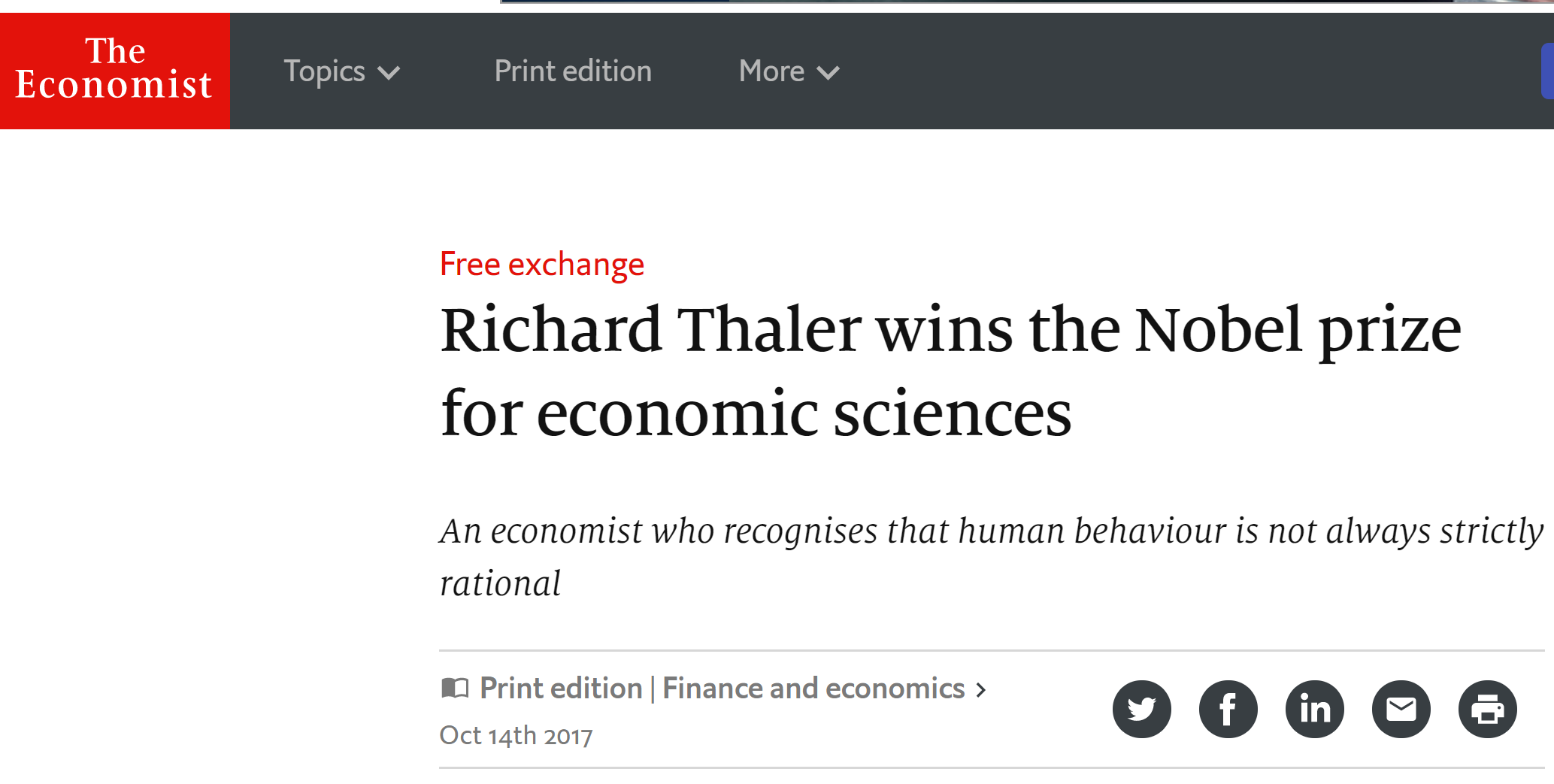 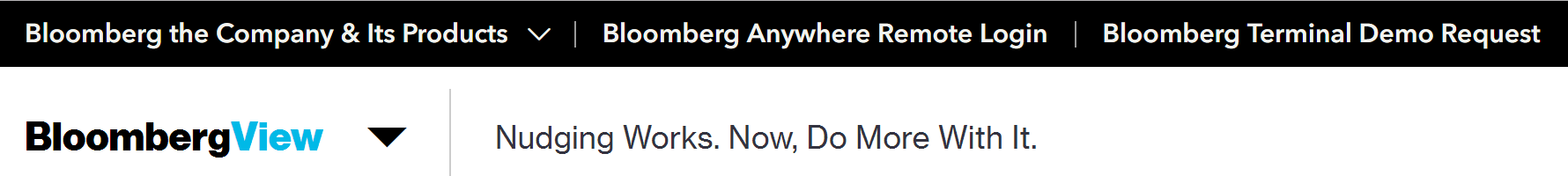 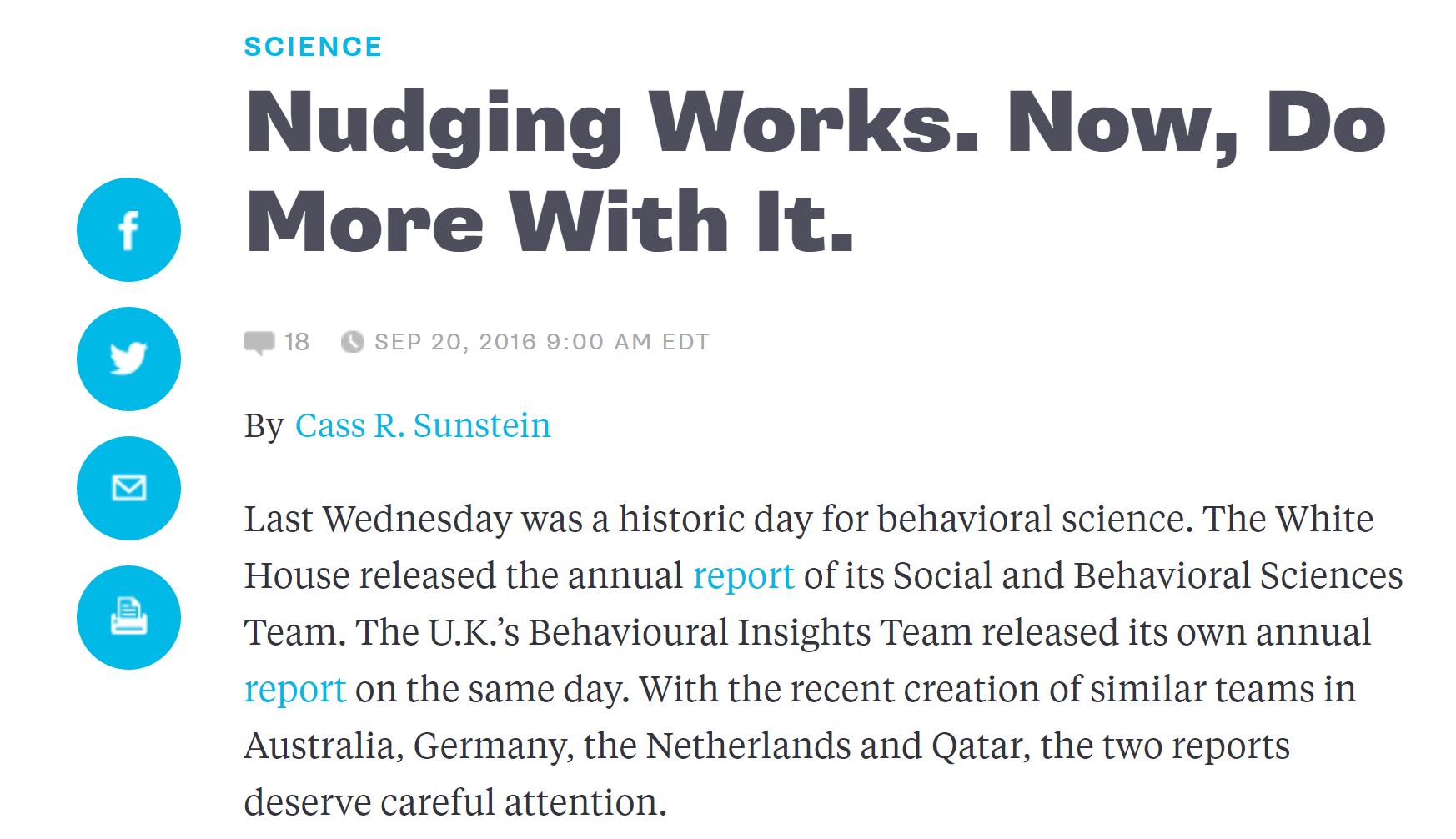 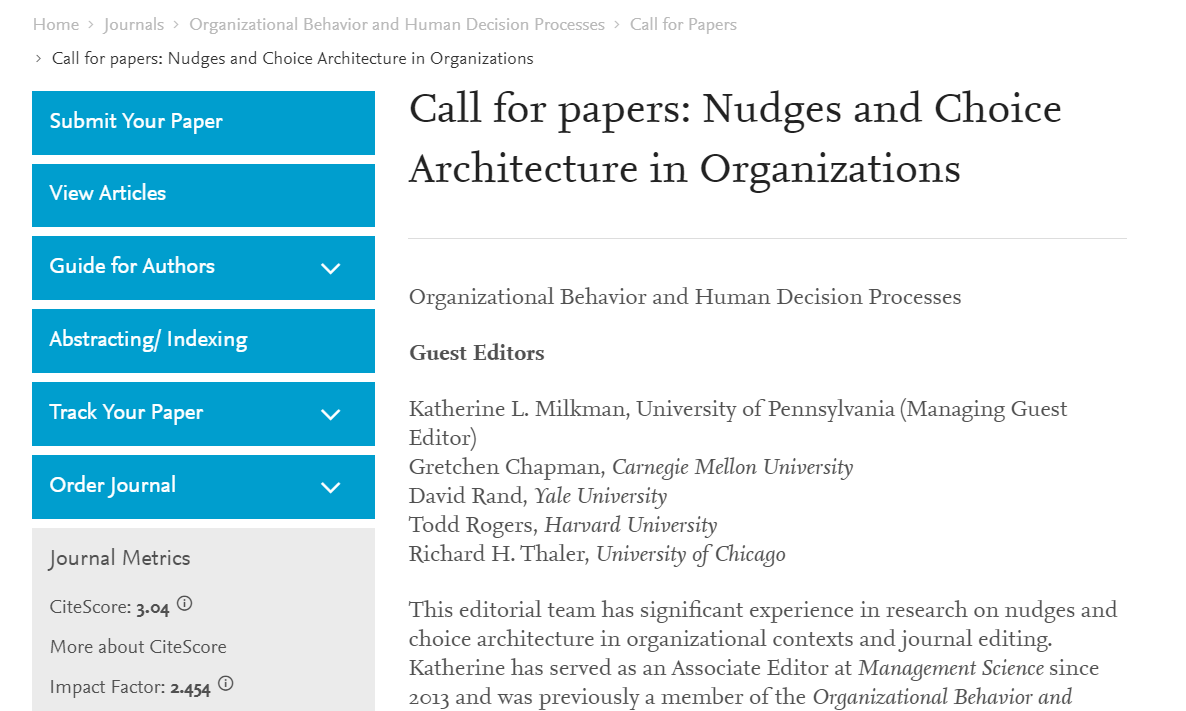 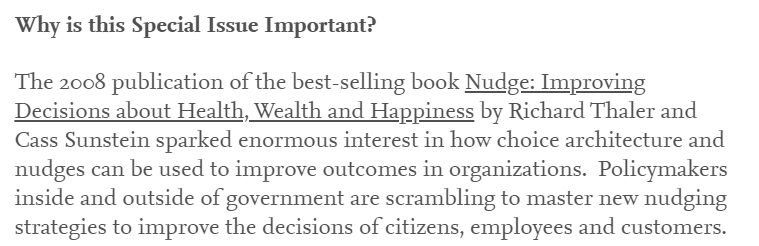 [Speaker Notes: https://www.journals.elsevier.com/organizational-behavior-and-human-decision-processes/call-for-papers/call-for-papers-nudges-choice-architecture-organizations]
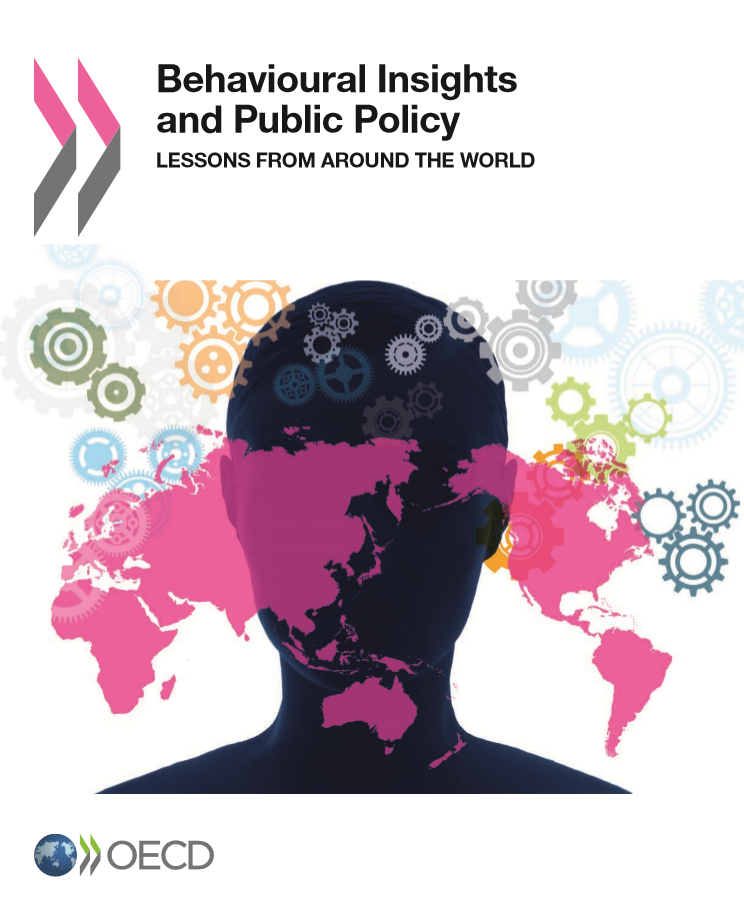 [Speaker Notes: https://www.youtube.com/watch?v=DbSsEj4UcJg]
Can you nudge whole organizations?
Yes, but …
Behavioral
Economics
I-O Psychology
Behavioral
Economics
Behaviourally Informed Methodology
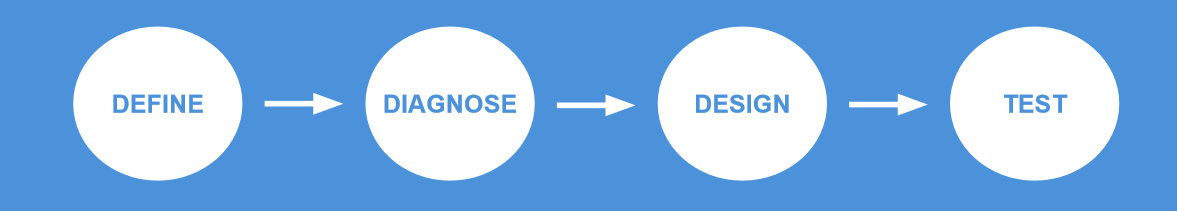 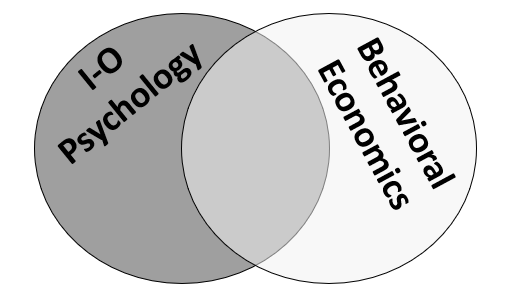 DESIGN
MEASUREMENT
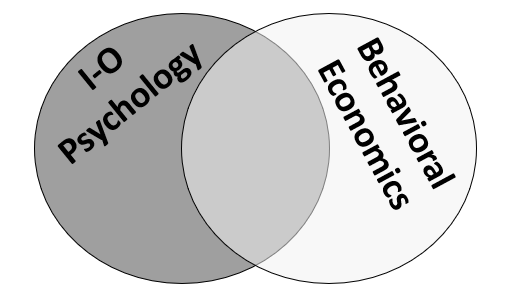 DESIGN
MEASUREMENT
What does psychologytell us about work and organizational behaviour?
Rewards can motivate, and backfire.
On the folly of rewarding A, while hoping for B.
Kerr (1995)
[Speaker Notes: Steven Kerr
Academy of Management Executive]
Learned helplessness.
After repeated punishment or failure, we become passive and remain so even after freed up for success.
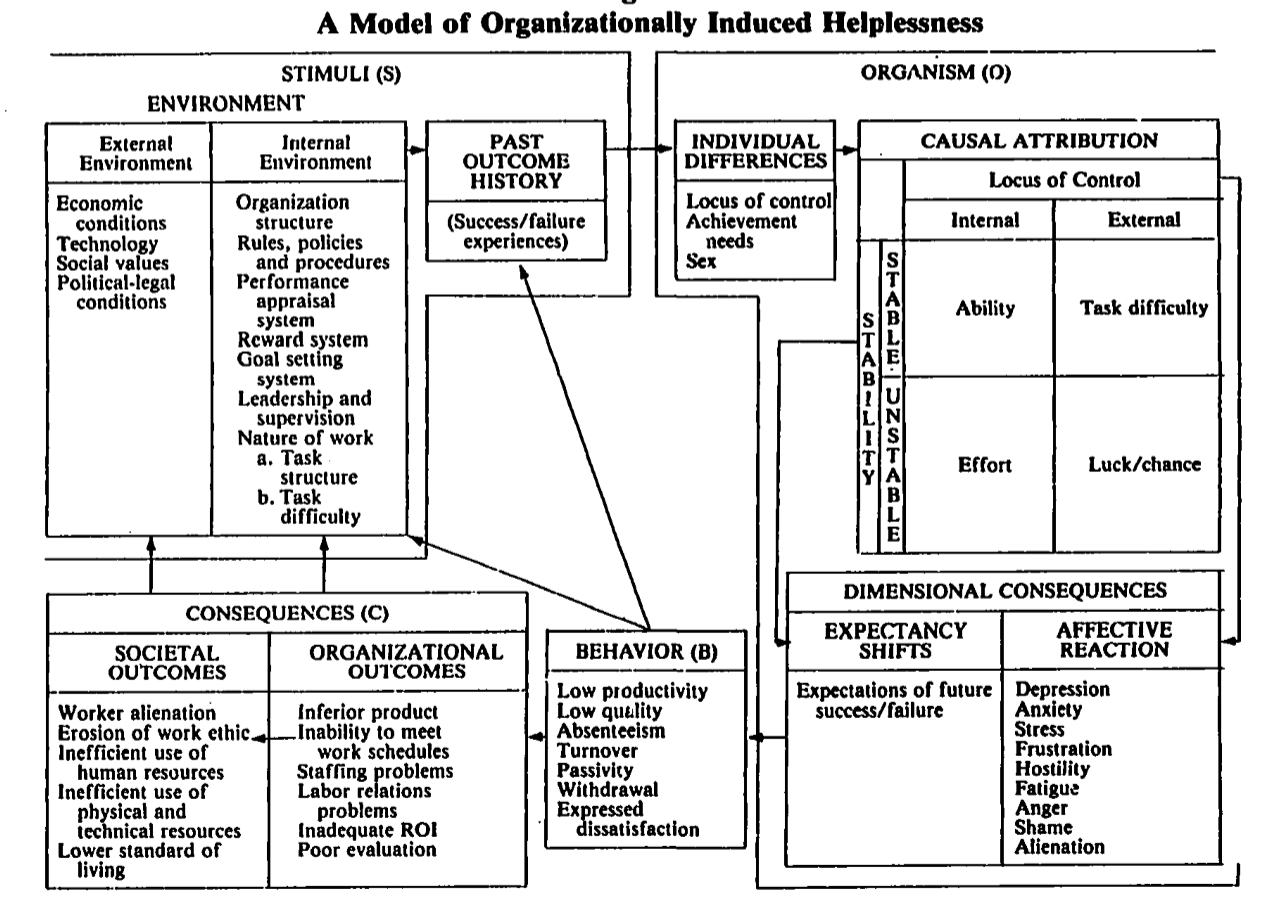 [Speaker Notes: Reprinted from Martinko, M. J., & Gardner, W. L. (1982). Learned helplessness: An alternative explanation for performance deficits. Academy of Management Review, 7, 195-204.]
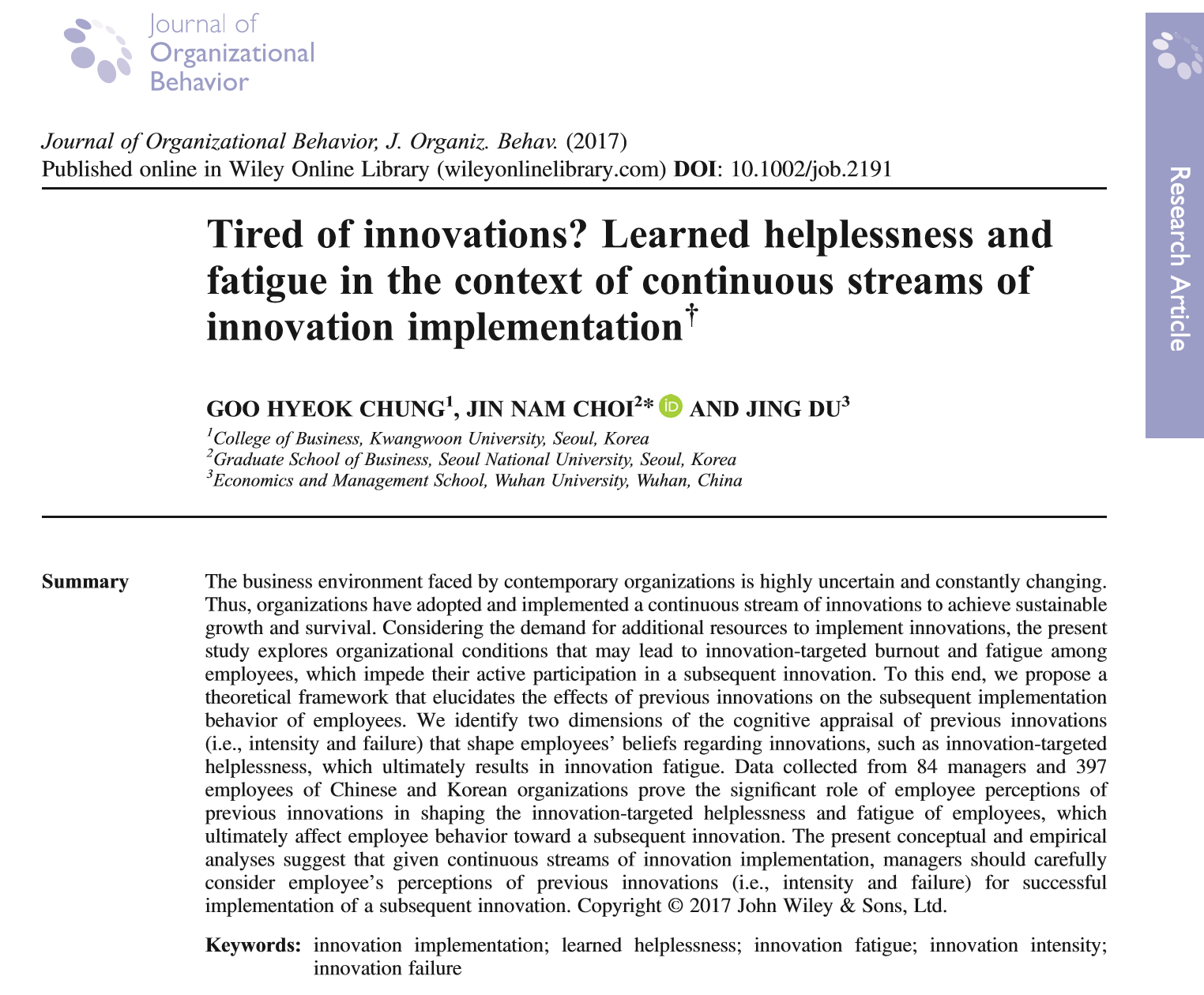 What does psychologytell us about work and organizational behaviour?
There is more to work motivation than monetary rewards and incentives.
[Speaker Notes: “It is a central theme of economics that incentives promote effort and performance, and there is a lot of evidence that they often do (e.g., Gibbons (1997), Lazear (2000)). In other words, contingent rewards serve as “positive reinforcers” for the desired behaviour. In psychology, their effect is much more controversial” (Benabou & Tirole, 2003, p. 489). Over the last decade or two, economists and psychologists have begun to develop a more common understanding of work motivation. A 2003 article in the Review of Economics Studies, for example, asserts that rewards may be only weak reinforcers in the short term and may have hidden costs, becoming negative reinforcers once they are withdrawn (Benabou & Tirole, 2003).]
Rewards may reinforce in the short term, but may have hidden costs, becoming negative reinforcers once withdrawn. (2003, Review of Economic Studies)
Overjustification effect.
[Speaker Notes: “It is a central theme of economics that incentives promote effort and performance, and there is a lot of evidence that they often do (e.g., Gibbons (1997), Lazear (2000)). In other words, contingent rewards serve as “positive reinforcers” for the desired behaviour. In psychology, their effect is much more controversial” (Benabou & Tirole, 2003, p. 489). Over the last decade or two, economists and psychologists have begun to develop a more common understanding of work motivation. A 2003 article in the Review of Economics Studies, for example, asserts that rewards may be only weak reinforcers in the short term and may have hidden costs, becoming negative reinforcers once they are withdrawn (Benabou & Tirole, 2003). 

Overjustification effect.
SDT: Extrinsic vs. intrinsic motivation. Autonomy, competence, relatedness.
Ariely and Grant, 2 excerpts.
Job characteristics model.]
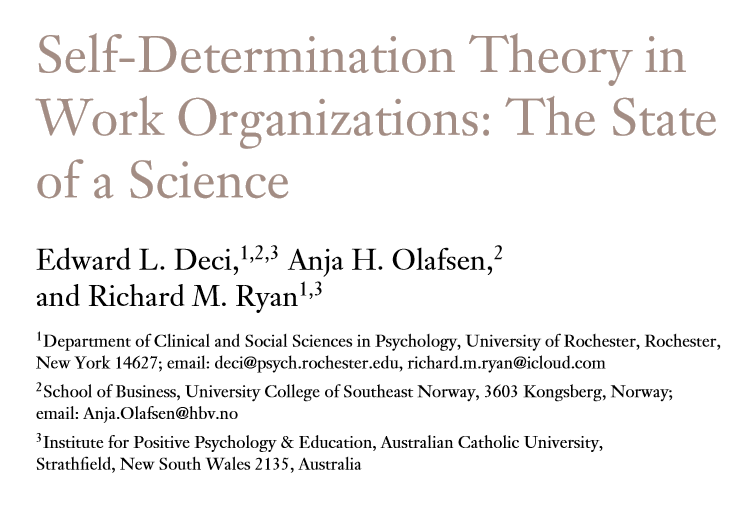 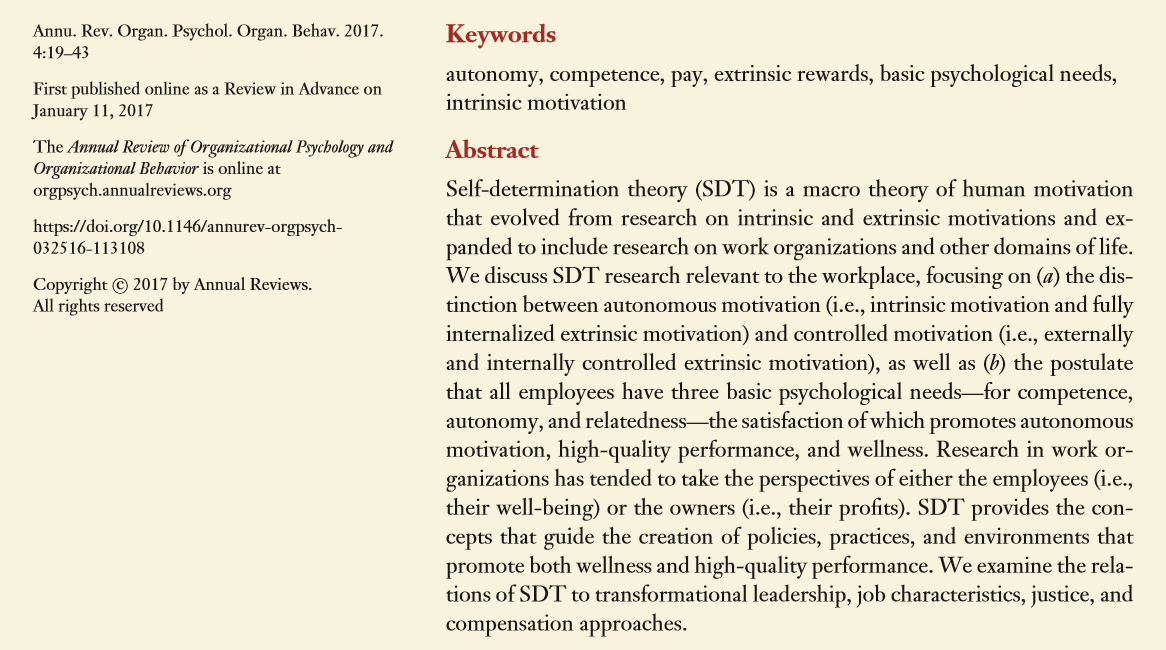 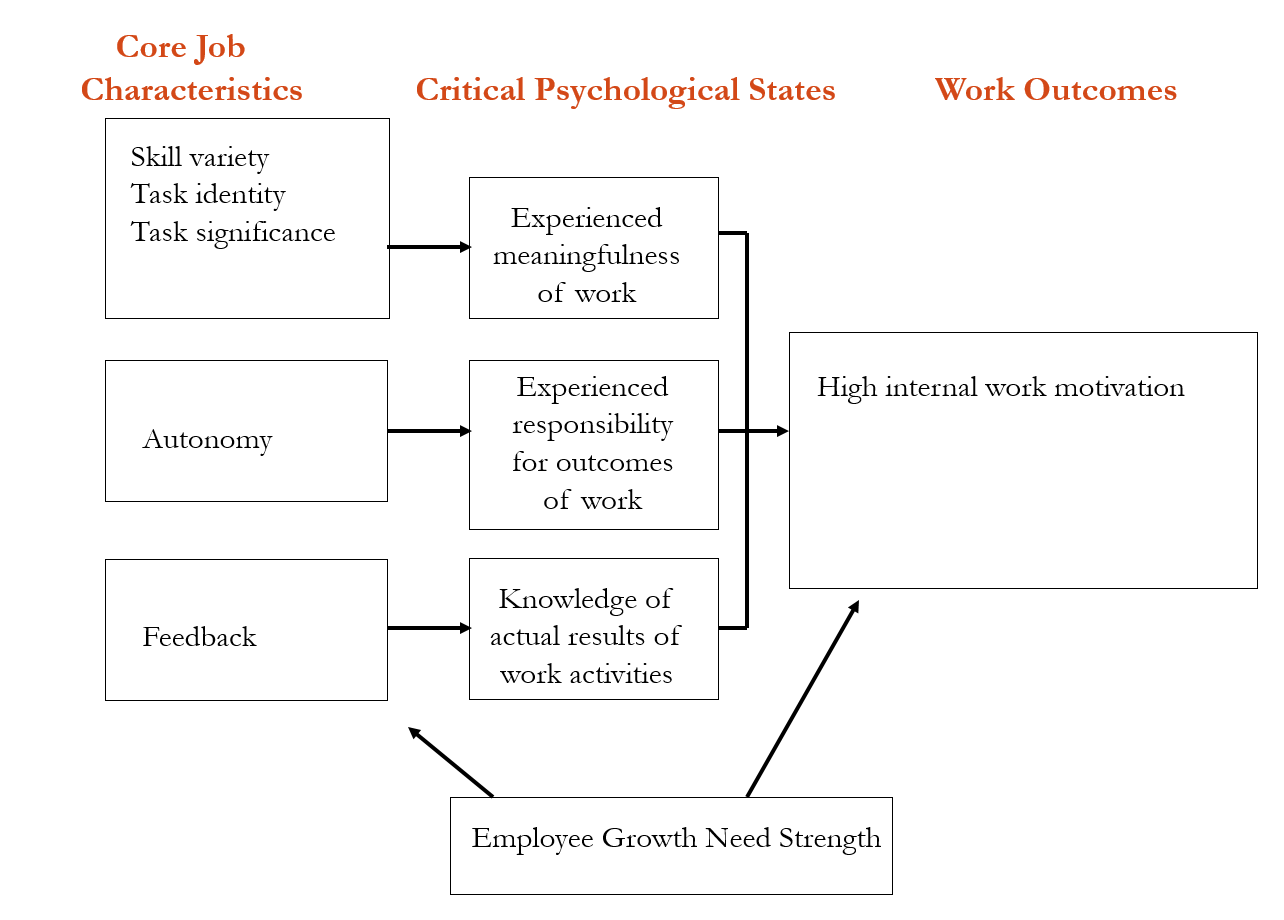 High Internal Work Motivation
High Job Satisfaction
High Performance
Lower Absenteeism
Lower Turnover
[Speaker Notes: Hackman and Oldham’s Job Characteristics Model]
I-O Psychology
Behavioral
Economics
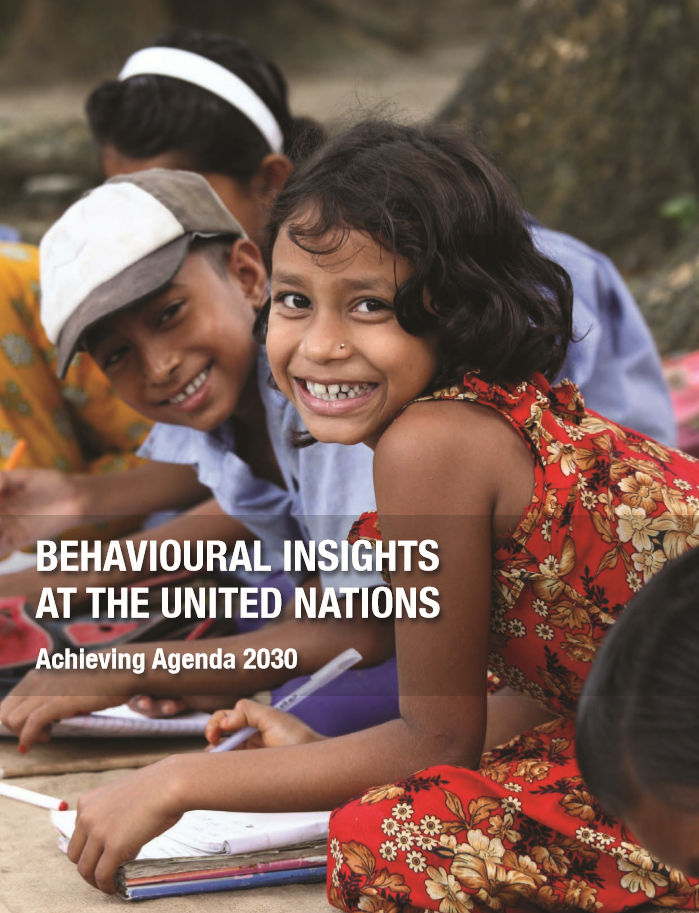 “In order to succeed, Agenda 2030 must account for behavioural insights research… Our organization, our global agenda – and most importantly the people worldwide they are intended to serve – deserve nothing less than the best science available. A human-centered agenda requires a rigorous, research-based understanding of people.”

--United Nations
   Secretary General Ban Ki-moon
Thank you.
Lori Foster
JIU
05 February 2019